Balkan Romani Music and Dance
History
Politics, discrimination, and activism
Occupations
Contexts of music: kinship and family life
Gender
Ritual
Genres
Migration, transnational communities
Role of non-Romani performers
Appropriation
“gypsy”
Stereotypes: Romantic and Criminal


Representation
How do we know what we know about Roma?
Who gets to define “Gypsies”/Roma?
Esmeralda, Disney’s Hunchback of Notre Dame
Gypsy Crunch Cereal
Cultural Appropriation: Fashion, food, magic, music
TLC: April 2014 season
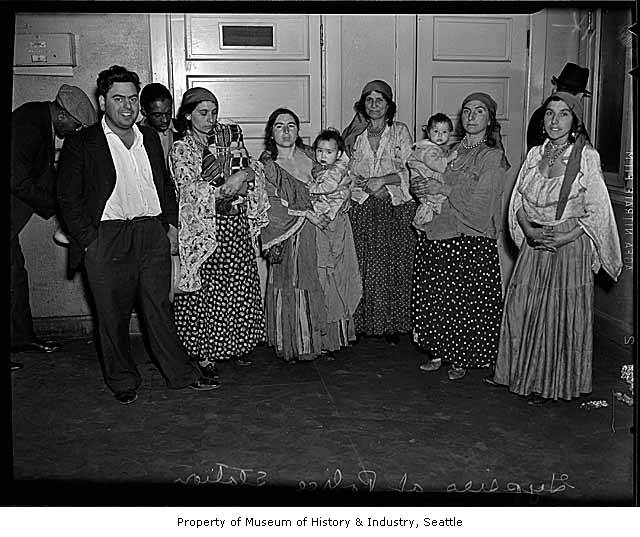 Romani “gypsies” arrested by Seattle police March 26, 1937 (Seattle Post- Intellingencer)
Though they hadn't violated any laws and three of the nine were just babies, this group of Romany were arrested for belonging to a traditionally nomadic ethnic group, then known as "gypsies." A detective explained that the arrest policy was a shortcut to preventing a lot of shoplifting, money "blessing, " and fortune-telling, crimes stereotypically associated with members of this ethnic group. Nowadays, this strategy of preemptive arrest could be considered racial profiling.
“The nation against gypsy terror and invasion” 2015
Feb. 16, 2019
Death to mangali (slur for Roma)
Demolitions, evictions, August 2020
EU Alliance of Conservatives, The Future of Europe: Traditionalism, Christian Values, PatriotismBulgarian MP Angel Dzhambazki
[Speaker Notes: ICH discourse (safeguarding)  evokes the cultural object in danger-- the threat of globalization; what is ours needs to be protected.
This resonates with nationalist parties and platforms that see native culture under attack-- EU as meddling, sees gender rights as foreign concept, see Muslims and Roma as foreign and dangerous terrorists. 
 Nationalist websites images feature women and children—family values--in costume— at E Orthodox religious sites—
Dangerous images of Roma, Muslims, refugees, trans people, gay people, prostitutes
 
Folk music is ours. But village music is too obsolete old fashioned, so turn to pop music and even wedding bands.
 
MV—imagining the past—neo-traditional turn—
BG: authoritarian and even mainstream parties
Benjamin Teitelbaums’ of Bannon by right wing.
Retro- marketing—selected nostalgia
We want our country back again
Let’s make our country great again, patriotism tied to cultural pride
Multiculturalism is over
Ethnos before demos – race and ethnicity before citizenship]
Current protests and court case in Niš, South SerbiaRe: Lack of electricity in a large Romani neighborhood
Justice Denied: Roma in the Criminal Justice System (Serbia and North Macedonia, 2021)
Provides clear evidence that 
“Institutional racism is embedded in the criminal justice system …. Romani defendants face discrimination from police, judges, prosecutors, and often their own lawyers…. Pervasive and routine antigypsyism in state and society leads to racially-biased decisions and outcomes for Roma ….  Romani defendants are faced with discriminatory attitudes and biases that skew outcomes against them, so that the very system that is meant to impart fair and equal justice is, in fact, doing the opposite”
European Roma Rights Center
Roma: largest minority in Europe
Lowest rates of education, political participation, and social integration
Inferior health care and  housing
80-90% unemployment in some regions of Eastern Europe
Widespread prejudice among majority populations
Physical violence and intimidation
Roma
Terminology: Gypsy, Gitano (Egyptian), 
Tsigani, Zigeuner, (atsinganoi)
Population: 12 million+ world wide
Largest concentration in Eastern Europe and Spain  
1 million in US 
Migration from East Europe to US 1880s-1920s

History: NW Indian origin, diaspora
Discrimination
Indian diaspora; linguistic evidence
Diversity of Romani sub-groups
Nomadism/sedentarism
 Slavery in southern Romania 1300s- 1860s
 Nazi period
 Socialist assimilation measures
 Forced sterilization of Romani women
 Tracking of children into “special” schools
 Gypsy “crime units” in US cities
 Evictions, police violence
 Structural discrimination
 Rise of neo-facism
Open Society Foundation short animated history:
https://www.youtube.com/watch?v=Q6wSLfGBVGY
Paradox: 
Roma revered for their arts (especially music)
 yet reviled as people

Musicality is a positive stereotype
Sometimes promoted by Roma
Historical Occupations: Gendered
Professional music (instrumental- male), singing  and dance
Animal training (bear and monkey trainers), circus work
Metal work, e.g., blacksmithing (US: car repair)
Horse sales and doctoring (US car/RV sales)

Wood working
Basketmaking

Fortune-telling
Middleman trading

Some professions depended on mobility
Romani wedding, Pazardhzik, Bulgaria, 1984
Gender: Women’s issues(true for Balkans in general)
Patriarchy; patrilocal residence 
Yet female domestic and ritual power
Domestic obligations
Also employment: double burden
Education
Domestic violence
Ritual duties
Sexuality, virginity, arranged marriage
Homophobia
Romani wedding, Šutka, Macedonia, 1990
Romani wedding, Šutka, Macedonia
Romani bride, Šutka, Macedonia
Macedonian Romani wedding, New York, 1996Order of the dance line expresses kinship ties
Blood-stained sheet in Macedonia, 1990
Double wedding, 1996
Virginity? Blaga Rakija (sweet brandy)
Wedding, 2018, Beograd, Serbia, 3-part videohttps://www.youtube.com/watch?v=5z8Je_YVGhc
International Roma Day, April 2011